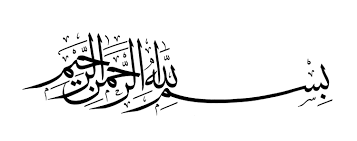 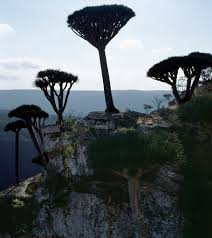 تقييم التاثير الخافض للسكر والدهون للمستخلص الايثانولي لرزين نبات شجرة دم الاخوين في جزير ة سقطرة  على حيوانات التجارب The Potential  Antidiabetic and Antihyperlipidemic Activity of Dracaena Cinnabari Balf. Resin in experimental animals
تعرف شجرة أم التنين أو كما يطلق عليها “دم الأخوين” بأنها من أغرب الأشجار الموجودة في العالم ، ويقصد بالأخوين هنا أول أخوين عرفتهما البشرية ، ويعود تاريخ شجرة دم الأخوين إلى حوالي 50 مليون سنة او أكثر ،
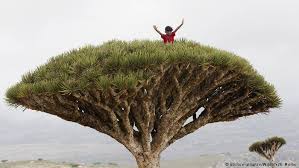 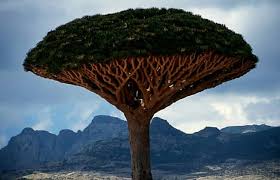 ترجع تسمية هذه الشجرة “دم الأخوين ” إلى أسطورة الأخوين قابيل وهابيل التي تحكى عبر الأجيال ، ويقال أن أو قطرة دم نزفت بينهما أنبتت هذه الشجرة ، كما يزعم أن هذين الأخوين كانا أول من سكن جزيرة سوقطرة ، وعندما سالت دماء أو جريمة قتل بينهما ظهرت هذه الشجرة على الجزيرة .
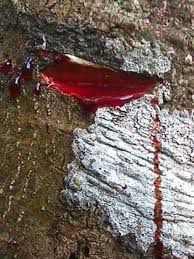 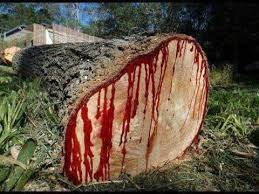 شجرة دم الأخوين من أكثر الأشجار ندرة وجمالا ، بالإضافة إلى ذلك كانت نبتة مقدسة لدى بعض الديانات القديمة مثل الآشوريين ، الحميريين والفراعنة أيضا ، وهذه معلومات موثقة على جدران ونقوش المعابد .
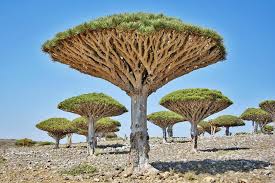 Dracaena Cinnabari
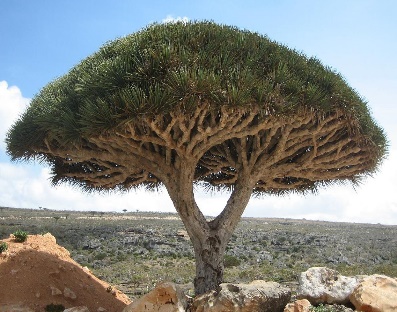 is a species plant in agavaceae family in the Island of Socotra, Yemen  (Bellakhdar; 1997).
It  has a unique and bizarre appearance, its upturned, densely-packed crown having the shape of an upside-down umbrella (Milburn;1984).
Mabberley (1998) noted that resinous sap produced via incisions in the bark or stem of the Dracaena cinnabari ,which was used by the Ancients  in different purposes (Mabberley; 1998).
It has been used in Yemeni folk medicine for the treatment of
Gastric   sore  
Diarrhea , and dysentery, 
Antispasmodic , analgesic
Phytochemical screening  of  aqueous and  ethanolic extract of   resin contains 
Tannin, 
Carbohydrate, 
Phenol, Alkaloids,
Steroids, and Diterpenes  

In addition to the present of 
flavonoids which consider the main component of the plant  ,
sterols and triterpenoids
There are a lot of researches that have been worked on Dracena cinnabari balf resin and approved its effectiveness  as 
antimicrobial, antiviral  
antitumor and cytotoxic  

It is also found that, it is 
a potent  analgesic  
antioxidant  
and anti-inflammatory
Aim of study
Evaluating the potential antidiabetic effect of Dracaena cinnabari balf resin extract in alloxan-induced diabetes rats 


and on lipid profile in high-cholesterol diet-induced rats through two separate experiments.
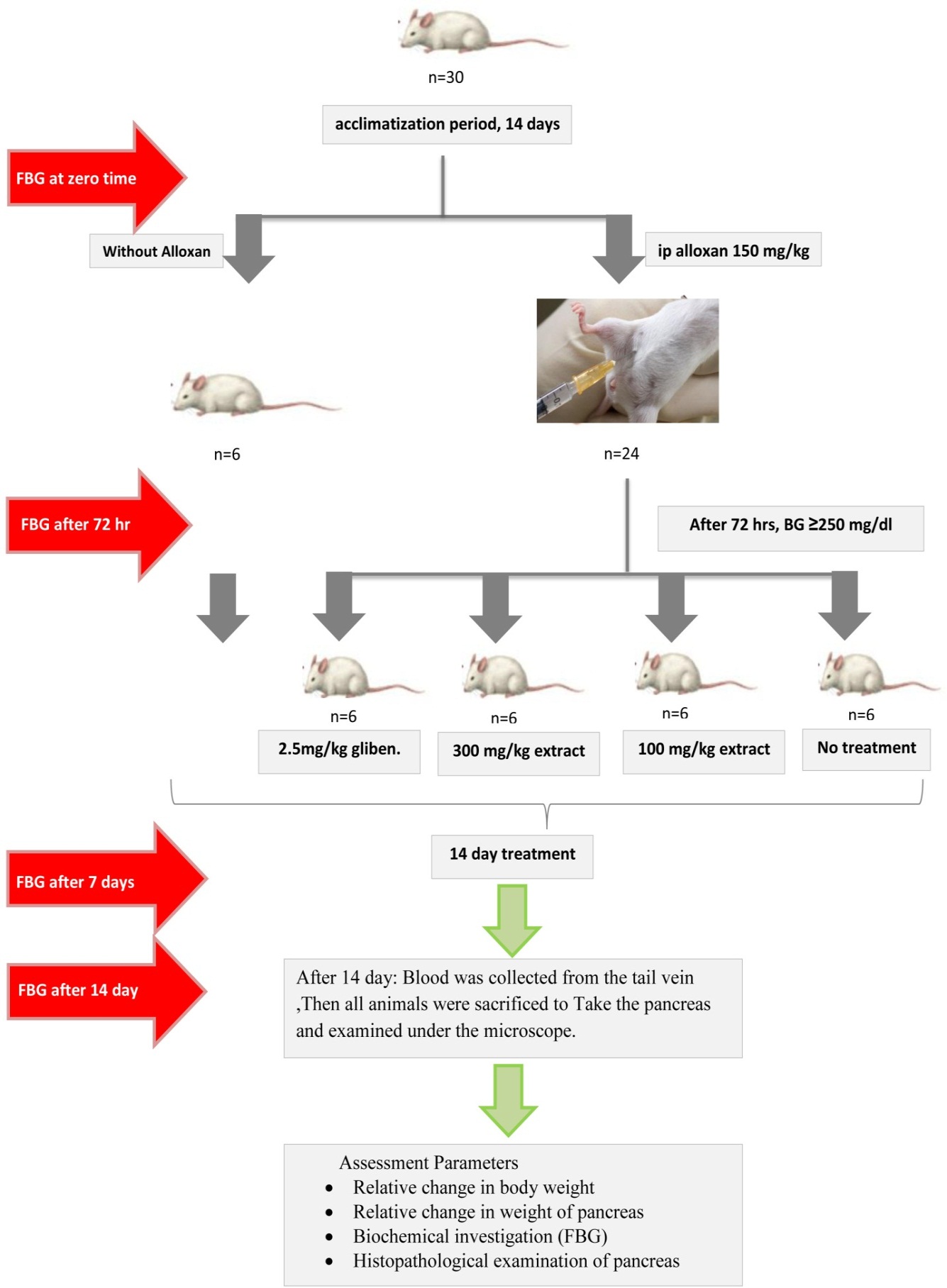 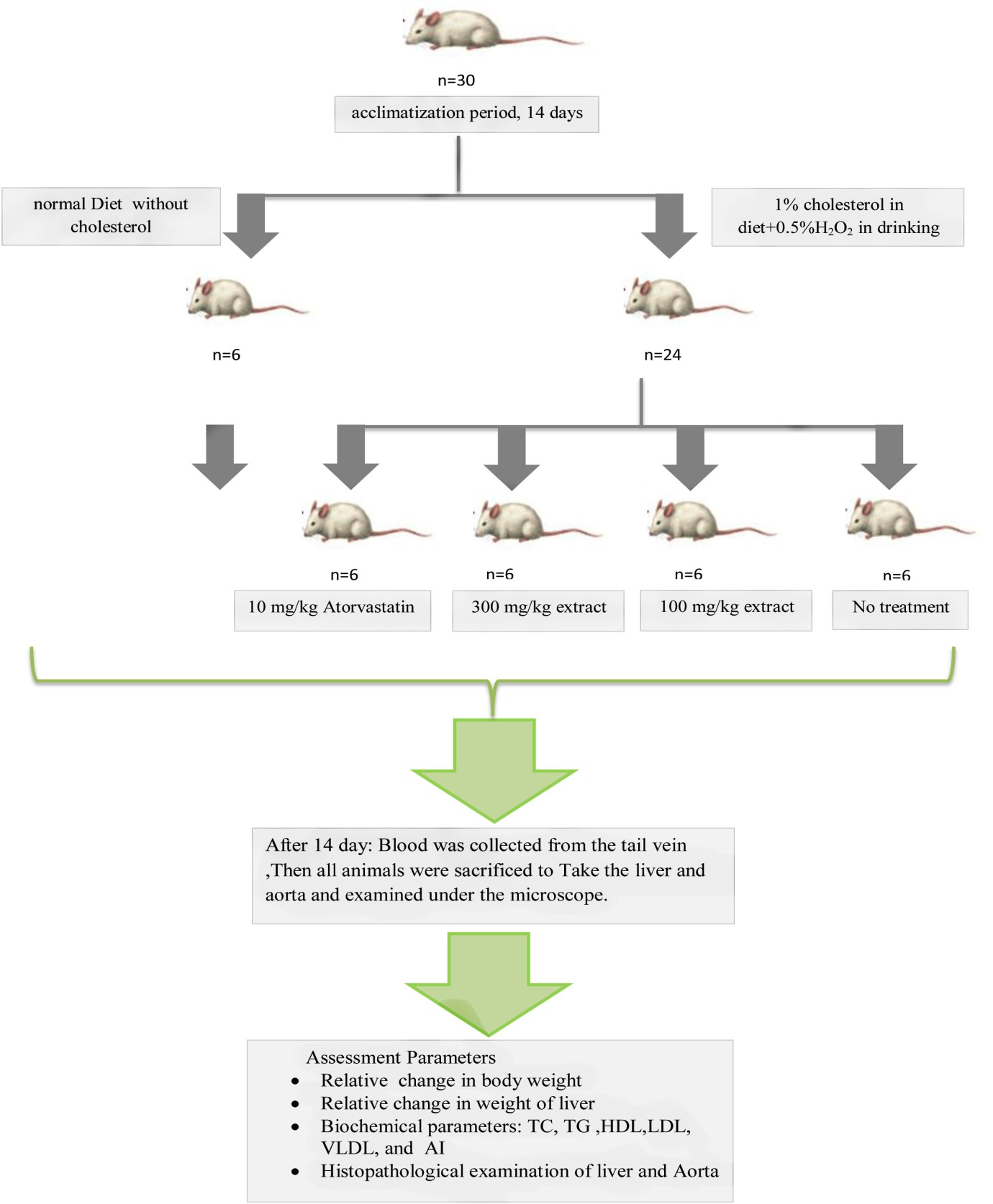 Statistical analysis:
The result  were expressed as mean ± SD and differences among the groups of animals were compared using one-way ANOVA with post-hoc LSD's test. Statistical significance was set at P ≤ 0.05. Statistical analysis was performed using Microsoft excel, and  SPSS software version 20.
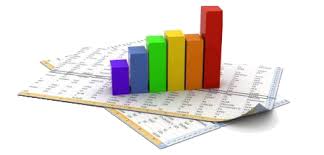 Results of  evaluation of antidiabetic potential of DCBR extract:
Relative change in body weight:
Results of  evaluation of antidiabetic potential of DCBR extract:
Relative change in  weight of pancreas:
Results of  evaluation of antidiabetic potential of DCBR extract:
Biochemical investigation (FBG):
Results of  evaluation of antidiabetic potential of DCBR extract:
Histopathological examination of pancreas:
Macroscopic observations
Microscopic observations
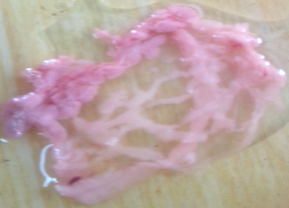 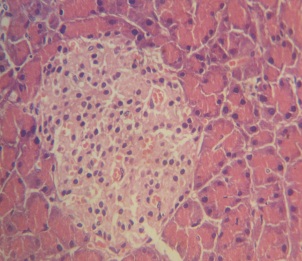 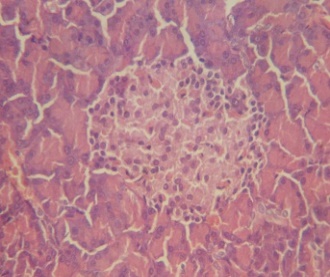 Group1
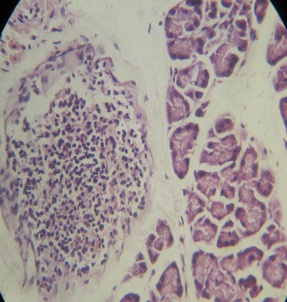 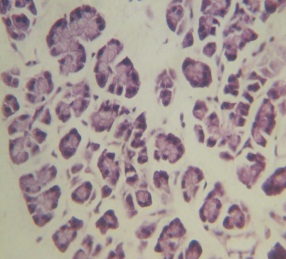 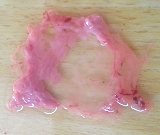 Group2
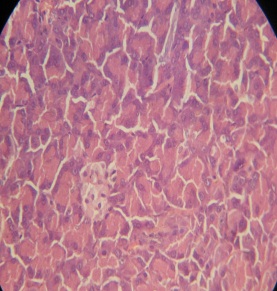 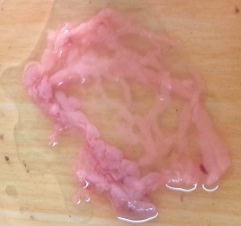 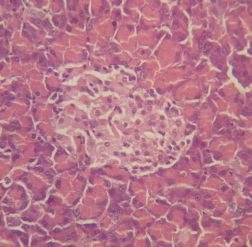 Group3
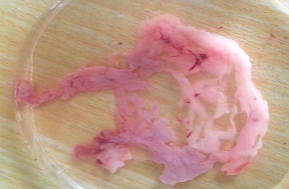 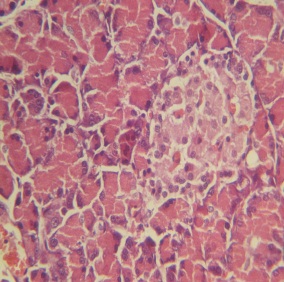 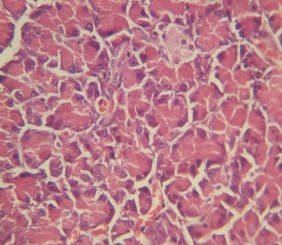 Group4
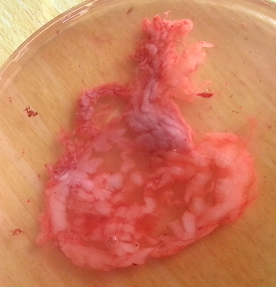 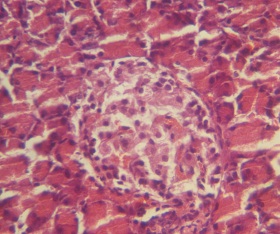 Group5
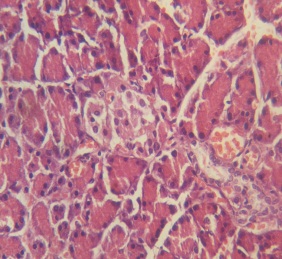 Results of evaluation of antihyperlipidemic effect of DCBR  extract:
Relative  change in body weight:
Results of evaluation of antihyperlipidemic effect of DCBR  extract:
Relative change in weight of liver:
Results of evaluation of antihyperlipidemic effect of DCBR  extract:
Biochemical parameters: TC, TG ,HDL,LDL, VLDL, and  AI:
Results of evaluation of antihyperlipidemic effect of DCBR  extract:
Histopathological examination of liver
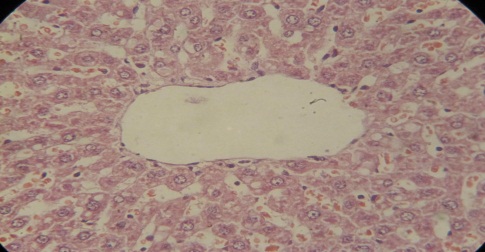 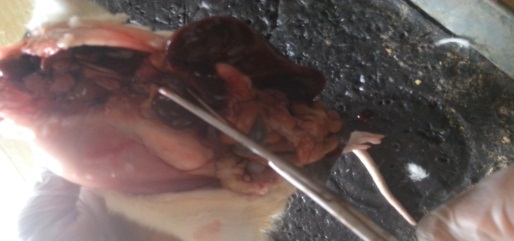 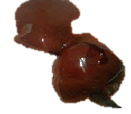 Group 1
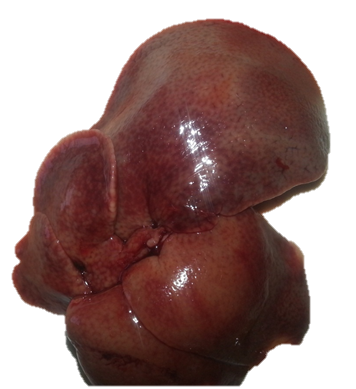 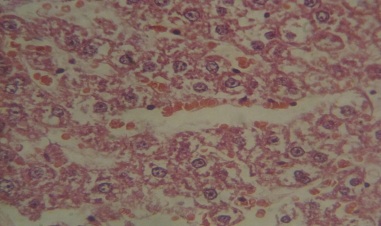 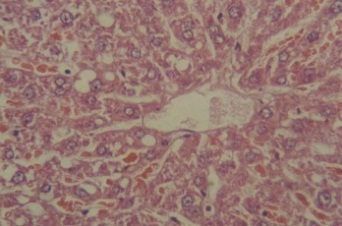 Group 2
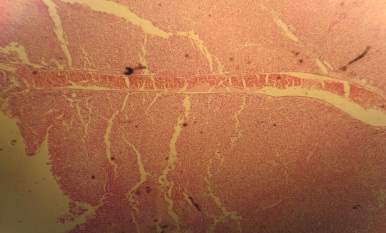 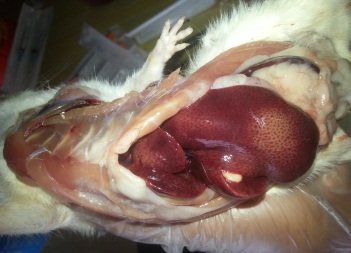 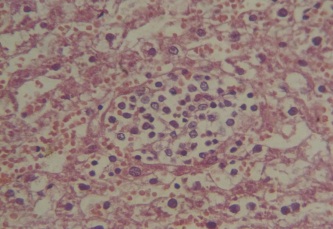 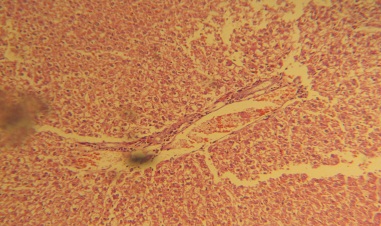 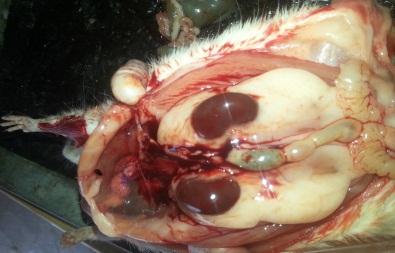 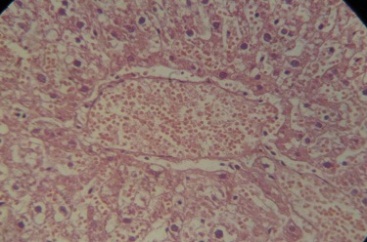 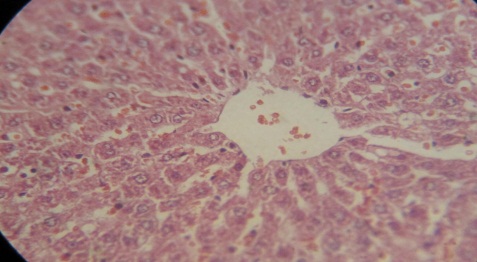 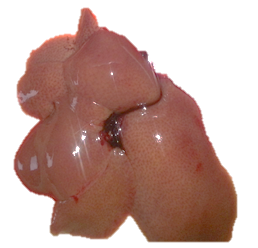 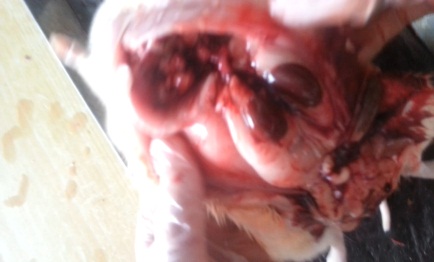 Group 3
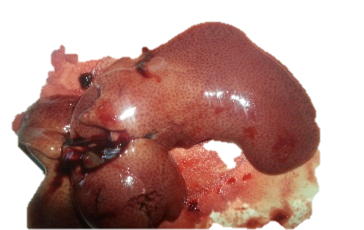 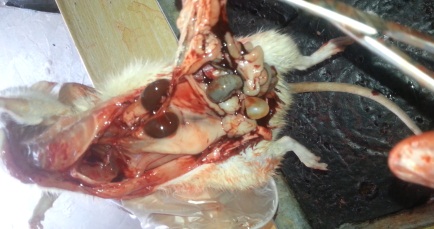 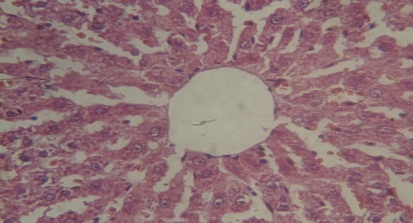 Group 4
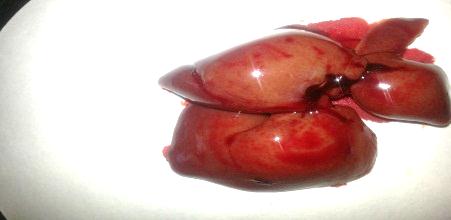 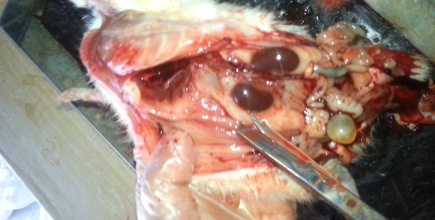 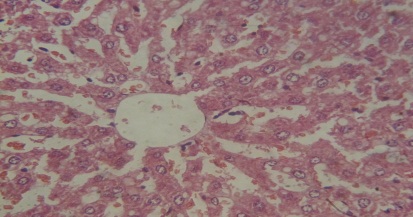 Group 5
Discussion
In conclusion, ethanolic DCBR extract has demonstrated
 significant antidiabetic and antihyperlipidemic activity. 

This effect is may be due to the presence of  flavonoids in the whole extract which are working by different mechanisms.

However, further studies are recommended to isolate and elucidate the bioactive compound(s) responsible for its antidiabetic and  antihyperlipidemic activity and its molecular mechanism of action.
[Speaker Notes: Alpha-glucosidase breaks down starch and disaccharides to glucose]
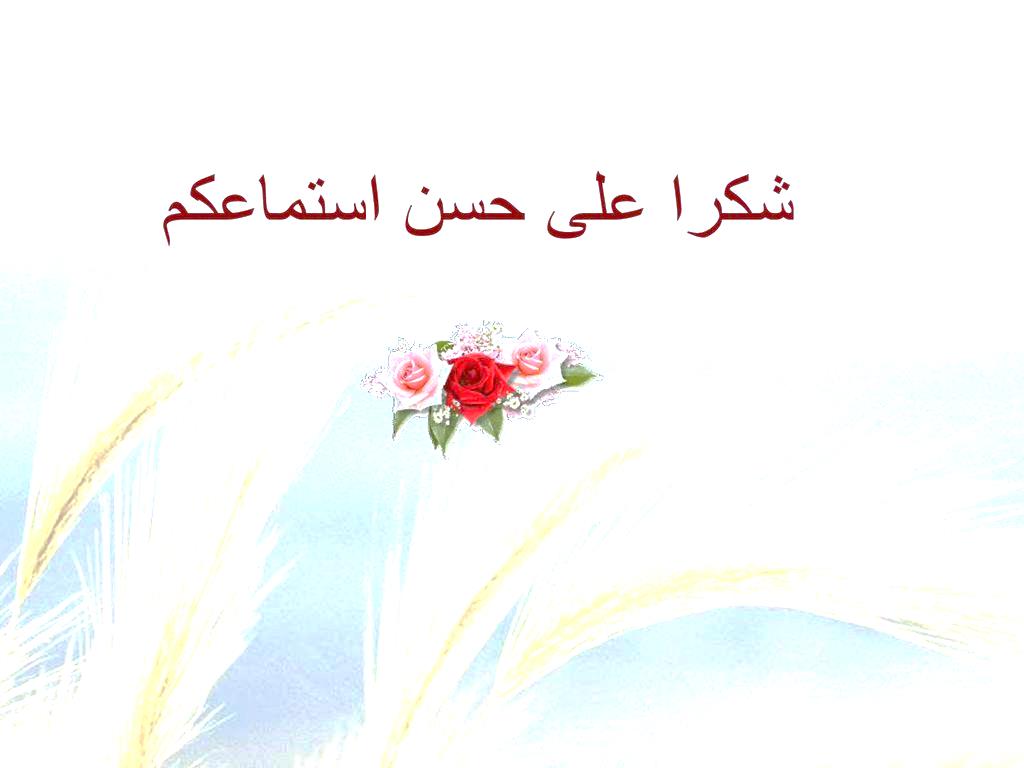